Les 4 Rapportage
Aan het einde van deze les kan je:
Aangeven wat de voor- en nadelen zijn van mondeling 
     en schriftelijk rapporteren

*  4 vormen van rapportage noemen
Rapporteren is
Verslag doen van gebeurtenissen of situaties die je hebt waargenomen
Waarom rapporteren (functie):
adviseren
informeren
evalueren
verantwoorden
signaleren
Opdracht

We maken twee groepen
Wijs een beginner aan
Deze leest de situatie op pag 49 van het werkboek
De beginner fluistert de situatie door, 
daarna de volgende, etc


Wat komt eruit?
Wat zegt dit over de betrouwbaarheid van mondelinge rapportage?
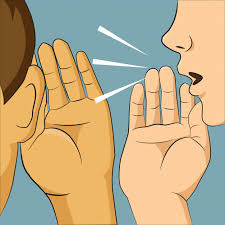 Mondelinge rapportage
Kan je je goed mondeling uitdrukken
Kan je ordelijk vertellen
Kan je goed inspelen op de signalen van de luisteraar
Kan je de ander de ruimte geven door bijv. pauzes
Kan je kort en duidelijk zijn
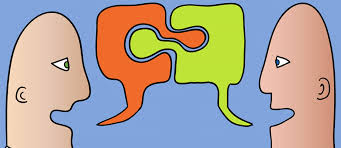 Schriftelijke rapportage
Kan je het zo opschrijven dat er geen misverstanden ontstaan?
Heb je je respectvol uitgedrukt?
Heb je onderscheid gemaakt tussen feiten 
En meningen?
Is je taalgebruik correct?
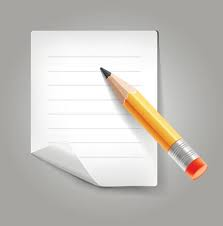 Is je verslag logisch opgebouwd?
Vormen van rapporteren
1. Overdracht: bij wisseldienst
2. Dagboek: contact met thuis, herinnering
3. Voortgangsverslag: bij behandeling
4. Observatieverslag
Werkboek:

Maak opdracht 1 tot en met 5 op blz 70-72
van je werkboek
Filmpje: meer meisjes in de bouwhoek

Doel van de juf:     meer meisjes in de bouwhoek, want dat is
                                  goed voor de ontwikkeling van het ruimtelijk inzicht
Aanpak:                   stimuleren met grote afbeelding van een huis
                                  toevoegen andere materialen, zoals barbies en diertjes
Observeer wat het meisje doet  in het zwarte bloemetjesjurkje 
en het meisje in het grijze jurkje. 
Het is een niet-gestructureerde/niet participerende observatie

2. Maak aantekeningen

3. Doe mondeling verslag van wat je hebt geobserveerd.
Is het doel van de juf bereikt voor deze meisjes?
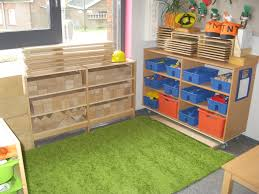 https://www.leraar24.nl/80882/barbie-in-de-bouwhoek/